CCI: The SUNY Vision of Access + Completion = Success
Presented by Carol Meyer, Ph.D.
Director of Academic Affairs
University Center for Academic and Workforce Development (UCAWD)
How many of you saw yourselves as college bound?




What were the forces in your life that made you see yourself that way?
Introduction

Meeting the Challenge of Supporting College Access

Challenges We Had to Overcome

Questions
The Challenge: 
How to help academically- and economically- disadvantaged students see college as an attainable goal, particularly in a remote environment?

The Response: 
Educational Opportunity Centers, ATTAIN Labs, and the College Connections Initiative worked together to help students and community members:
	imagine what is possible,
	access opportunities, and
	trust that they can be academically successful 	and 	pursue post-secondary education.
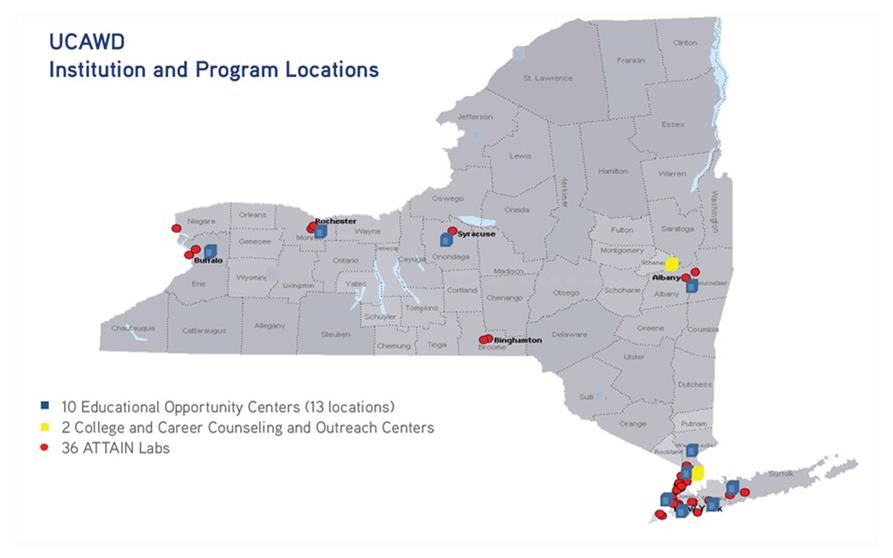 Imagining What is Possible

The College Connections Initiative Supports College Access by:

-having clearly established pathways to local colleges through Articulation Agreements

-leading college exploration – virtual and in-person tours of colleges
Knowing How to Access Opportunities

The College Connections Initiative provides:

-workshops on how to navigate the logistics of going to college

-one-on-one advisement and support for the college application process

-a physical location where students have access to computers and wifi
Trusting that It Can be Done: Building Capacities for Success

-academic support while enrolled in EOC academic programs

Three levels: Foundational, HSE Preparation, and College Preparation
-technology support through ATTAIN Labs (35 in the State)

-provide in-person and remote workshops that lead to Microsoft Office certifications

-academic and vocational courseware

-job search support, and

-a quiet place to work with internet access
-CCI Workshops

Skill development for success at college
	Growth Mindset
-CCI Workshops (continued)

Skill development for success at college
	Goal Setting
Time Management
Test Taking


Literacy development
Financial
Digital
Challenges We Experienced Doing this Work

-Barriers to communication with students
	Changing phone numbers

Establishing relationships remotely – needed to wrap around our students


-To address these barriers, we had to increase communication between staff
-Having to orient students to the digital tools used for learning – in person and remotely


-Helping our students go from being able to use technology for their lives to becoming a digital problem solver
Final Thoughts



Questions or comments


Carol Meyer: carol.meyer@ucawd.suny.edu